資料請求フォーム
SAIRU
https://*****
LOGO
「お役立ち資料タイトル○○○○○」
をダウンロードする（無料）
下記フォームへ必要事項をご記入の上、送信ください。
○○活用の効果や○○の事例について
解説した資料です
姓
名
会社名
会社のメールアドレス
電話番号（ハイフンなし）
部門を選択してください
役職を選択してください
資料請求の目的を教えてください
プライバシーポリシーに同意する
プライバシーポリシーに同意の上、送信ください。
こんな方におすすめです
・○○○○○○○○○に興味がある方
・○○○○○○○○○○○○○○の課題を解決したい方
・○○○○○○○○○について詳しく知りたい方
サービス資料をダウンロードする
フォーム送信完了後、PDFファイルの
ダウンロードができます。
©︎ Copyright
資料請求フォーム送信完了画面
SAIRU
https://*****
LOGO
資料をダウンロードする
弊社のサービスに興味を持って頂きありがとうございます。
資料は下記のボタン、またはメールよりダウンロードください。
資料をダウンロード（PDF)
0123-456-7890
平日00:00〜00:00
お問い合わせはこちら
©︎ Copyright
お問い合わせフォーム
SAIRU
https://*****
LOGO
お問い合わせ
弊社に興味を持って頂きありがとうございます。○○○○○サービスについてご相談やご質問がある方は、下記のフォームよりお問い合わせください。お電話からのご相談も承っておりますのでご連絡ください。
0123-456-7890　平日00:00〜00:00
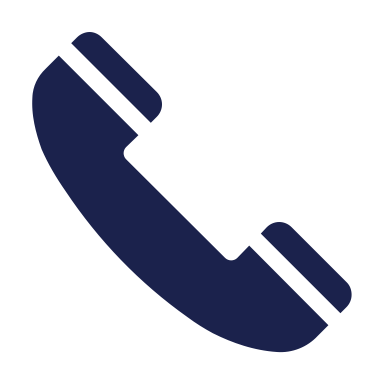 下記フォームへ必要事項をご記入の上、送信ください。
姓
名
会社名
会社のメールアドレス
電話番号（ハイフンなし）
お問い合わせの目的を教えてください
お問い合わせ内容
プライバシーポリシーに同意する
プライバシーポリシーに同意の上、送信ください。
送信する
©︎ Copyright
お問い合わせフォーム送信完了画面
SAIRU
https://*****
LOGO
お問い合わせありがとうございました
弊社のサービスに興味を持って頂きありがとうございます。
資料は下記のボタン、またはメールよりダウンロードください。
○○○○○に関する
お役立ち情報を公開しています
○○○改善や○○○活動などにぜひご活用ください。
カテゴリ○○○○
カテゴリ○○○○
カテゴリ○○○○
記事タイトル記事タイトル記事タイトル記事タイトル
記事タイトル記事タイトル記事タイトル記事タイトル
記事タイトル記事タイトル記事タイトル記事タイトル
タグ○○○○
タグ○○○
タグ○○○○
タグ○○○
タグ○○○○
タグ○○○
0000-00-00
0000-00-00
0000-00-00
記事一覧を見る
©︎ Copyright
プライバシーポリシー
SAIRU
https://*****
LOGO
平日00:00〜00:00
0123-456-7890
資料請求
お問い合わせ
ホーム > プライバシーポリシー
プライバシーポリシー
1. 個人情報の取得
テキストテキストテキストテキストテキストテキストテキストテキストテキストテキストテキストテキストテキストテキストテキストテキストテキストテキストテキストテキストテキストテキストテキストテキストテキストテキスト
2. 個人情報の利用
テキストテキストテキストテキストテキストテキストテキストテキストテキストテキストテキストテキストテキストテキストテキストテキストテキストテキストテキストテキストテキストテキストテキストテキストテキストテキスト
3. 個人情報の提供
テキストテキストテキストテキストテキストテキストテキストテキストテキストテキストテキストテキストテキストテキストテキストテキストテキストテキストテキストテキストテキストテキストテキストテキストテキストテキスト
4. 個人情報の取扱いに関する法令遵守
テキストテキストテキストテキストテキストテキストテキストテキストテキストテキストテキストテキストテキストテキストテキストテキストテキストテキストテキストテキストテキストテキストテキストテキストテキストテキスト
5. 個人情報の安全管理
テキストテキストテキストテキストテキストテキストテキストテキストテキストテキストテキストテキストテキストテキストテキストテキストテキストテキストテキストテキストテキストテキストテキストテキストテキストテキスト
6. 個人情報に関する問合せ
テキストテキストテキストテキストテキストテキストテキストテキストテキストテキストテキストテキストテキストテキストテキストテキストテキストテキストテキストテキストテキストテキストテキストテキストテキストテキスト
7. その他
テキストテキストテキストテキストテキストテキストテキストテキストテキストテキストテキストテキストテキストテキストテキストテキストテキストテキストテキストテキストテキストテキストテキストテキストテキストテキスト
相談対応受付窓口
○○○○○○○○○○○○○○○○○○
代表者名○○○○○○
©︎ Copyright